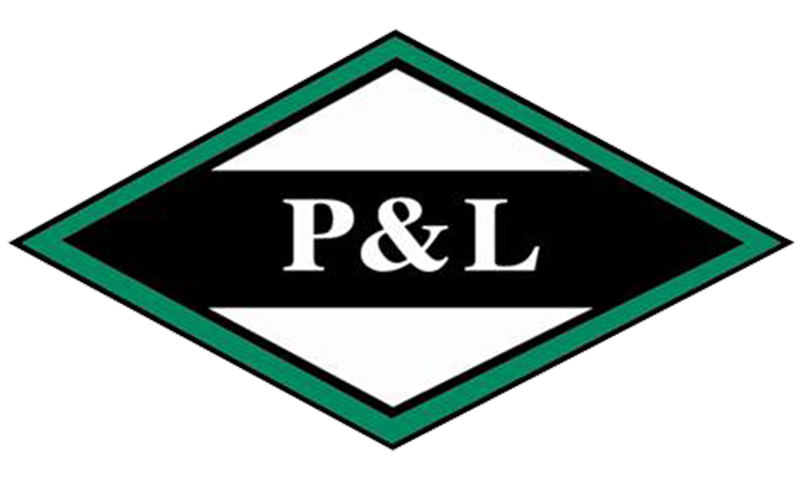 Kentucky Rail Association
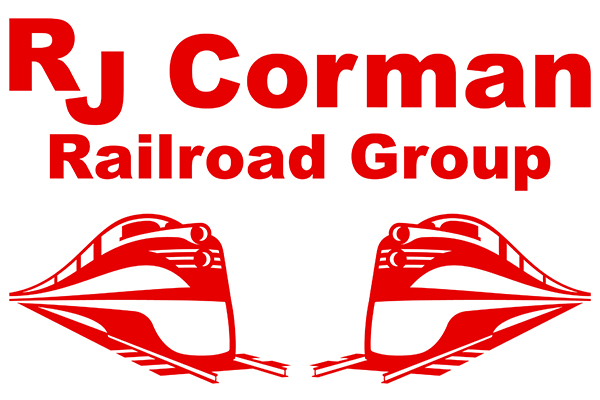 William Downey, Chair
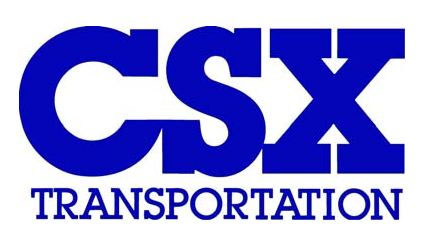 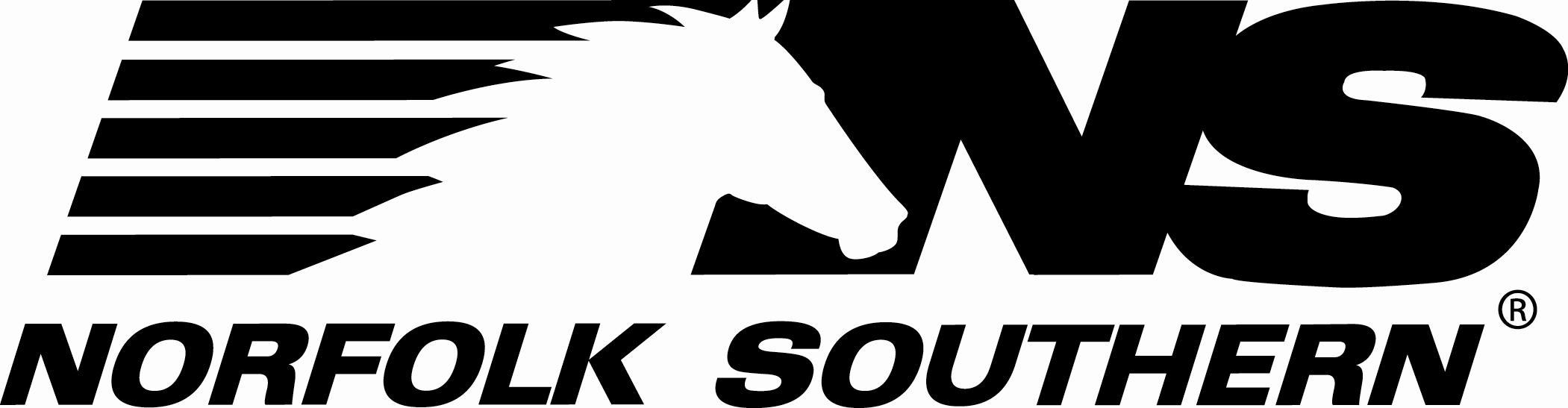 Railroads in Kentucky
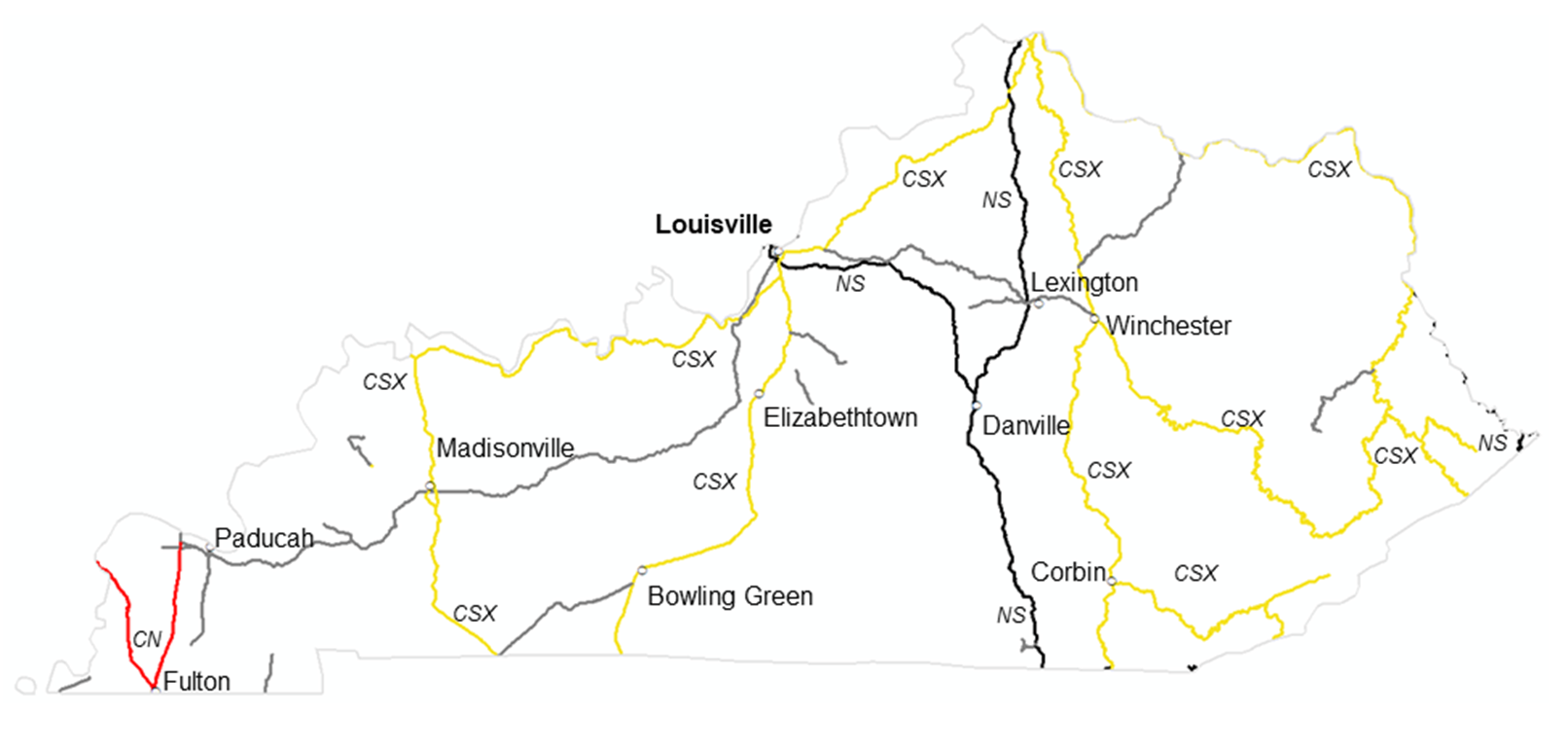 Rail Funding Needs
Rail Connectivity
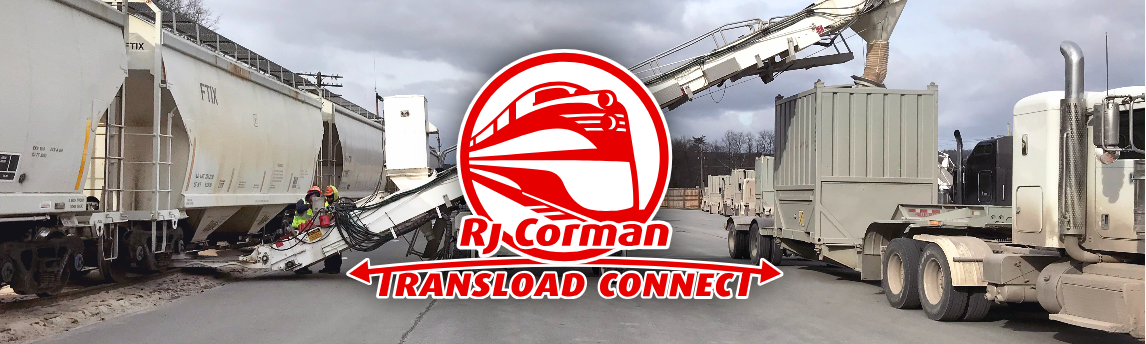 Transloading is the process of "transferring-the-load" of products from one mode of transportation to another, specifically between trucks and railcars.
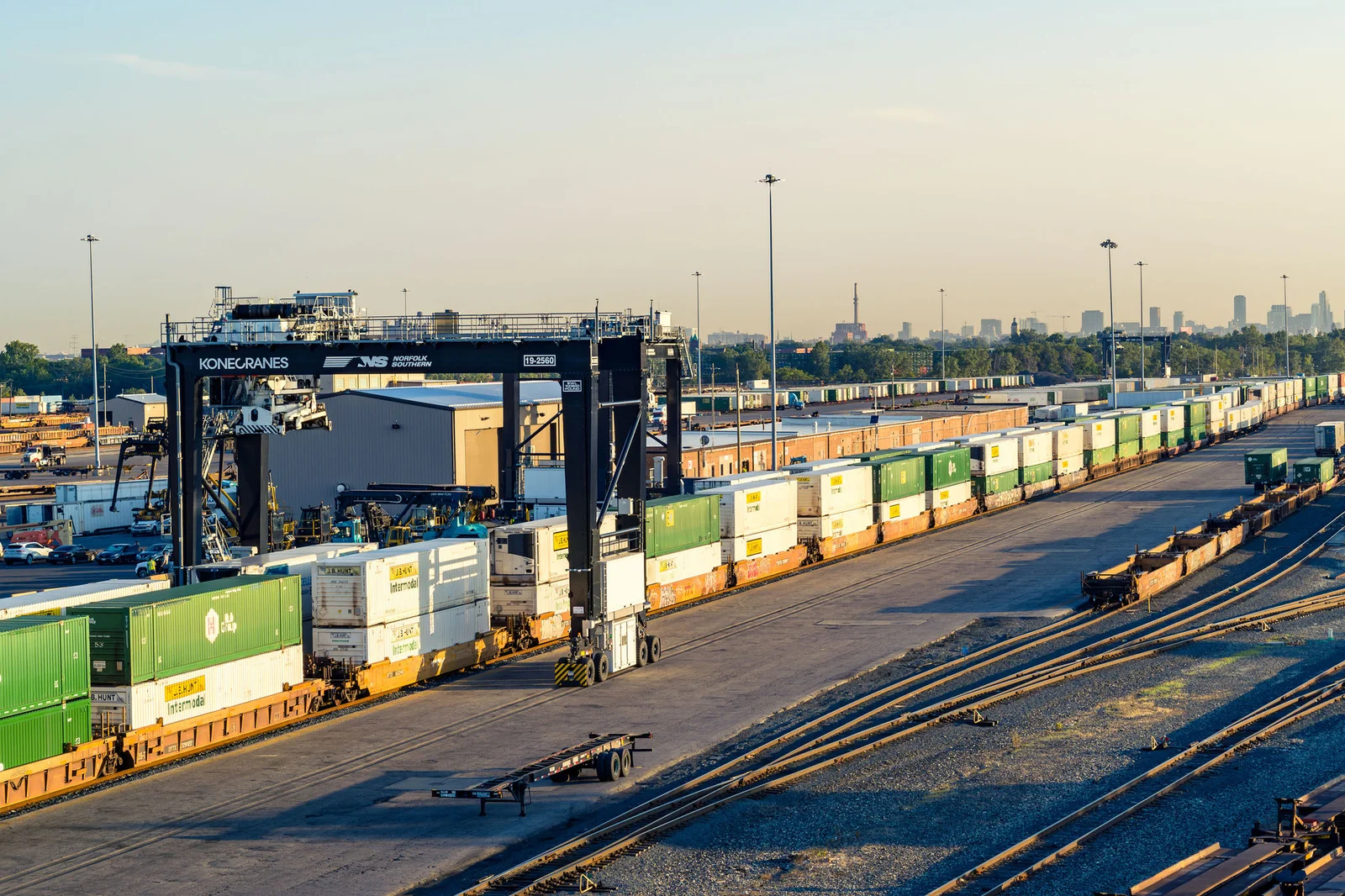 Rail intermodal is the long-haul movement of shipping containers and truck trailers by rail, combined with a truck or water movement at one or both ends.
Kentucky Carload Data
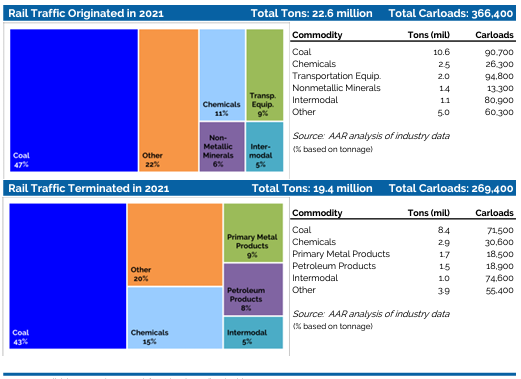 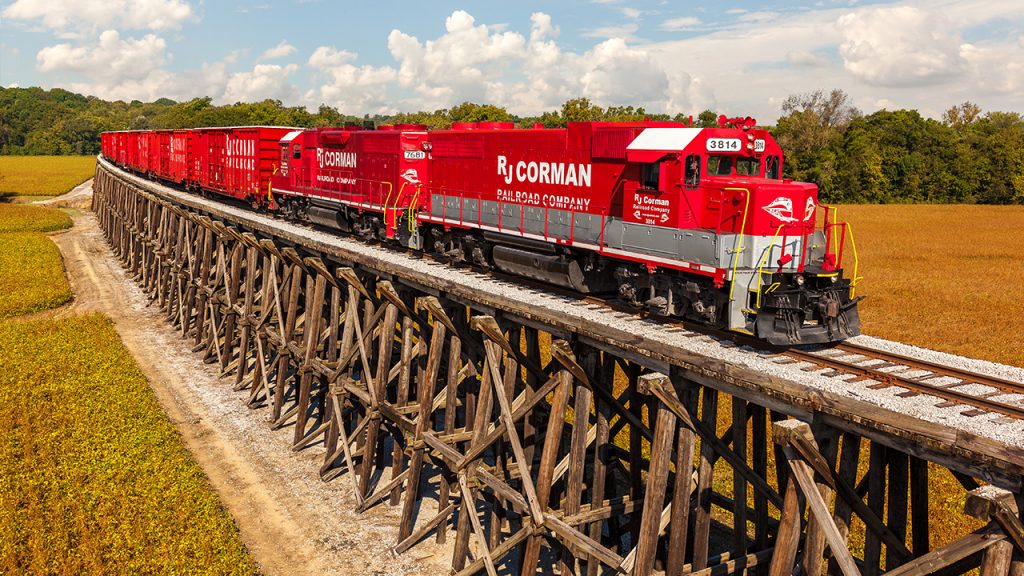 Private Investment in Kentucky
Industry Average – 25% total revenues invested back into rail network
Annual investment in Kentucky railroads $160 million+ in rail infrastructure
Includes maintenance and rehabilitation, capital expenditures
Public/Private Investments
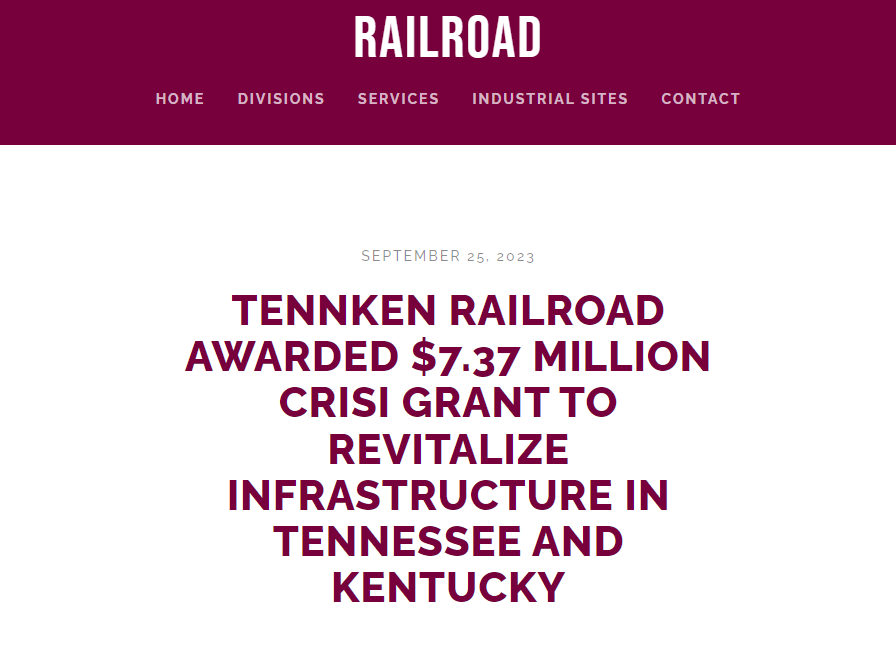 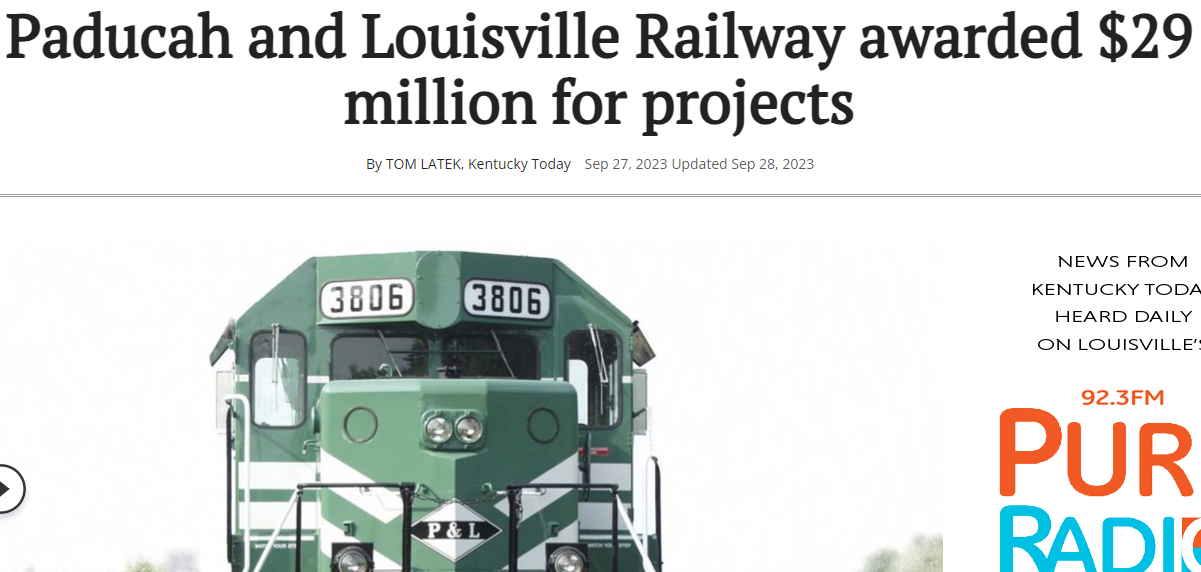 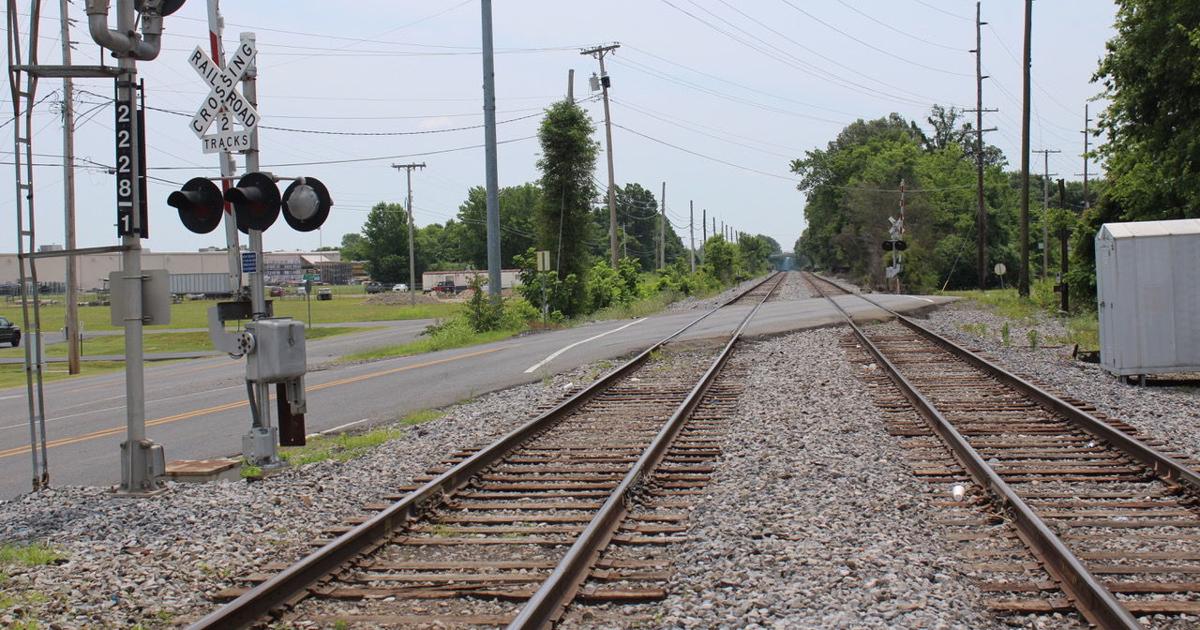 Public Investment in Kentucky
Kentucky Rail Crossing Improvement Program (KRCI)
$1.6 million annually
Limited to grade crossing repairs and improvements 
$350K of funds went towards needs assessment study in partnership with KYTC
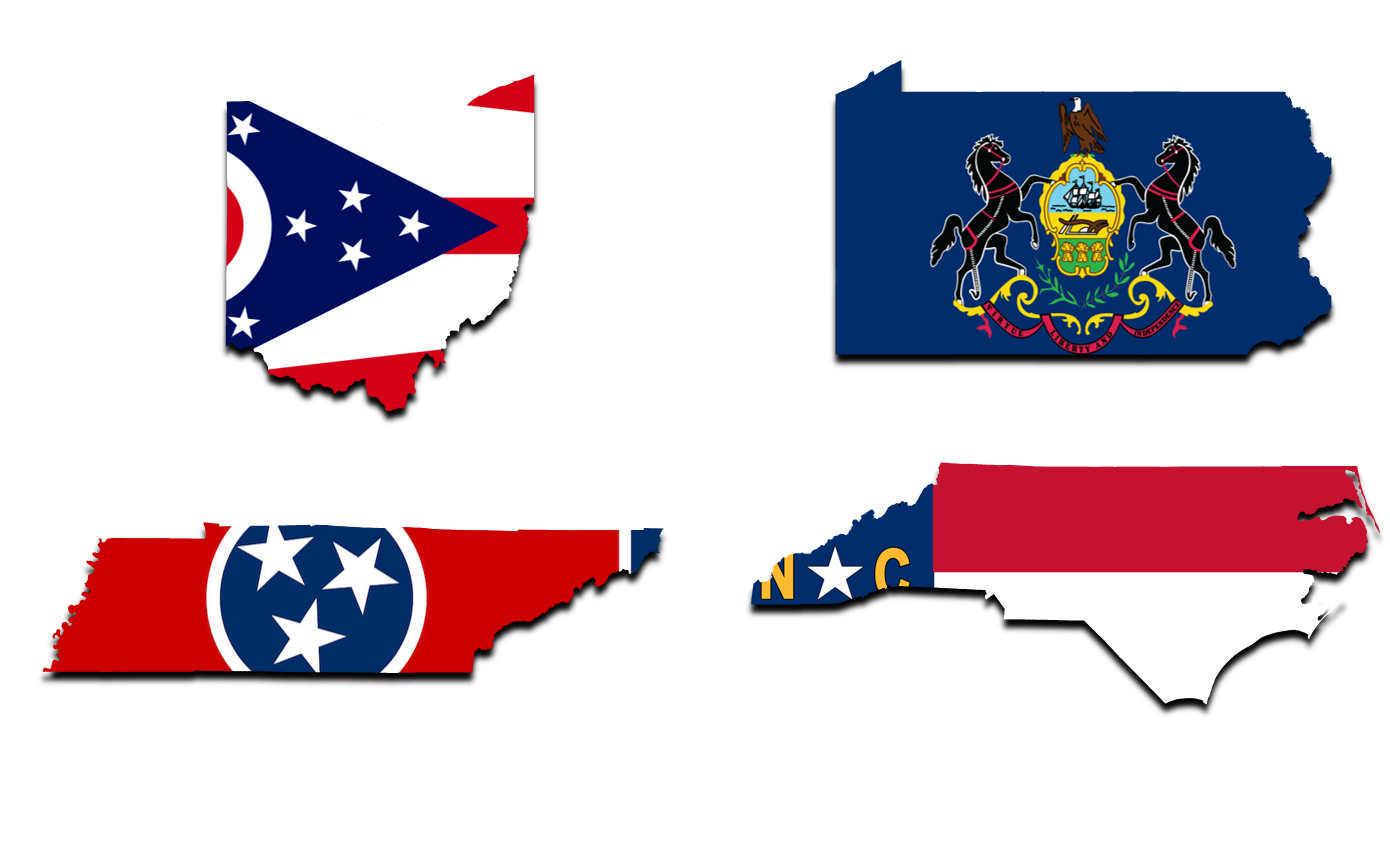 State Leaders in Funding Programs
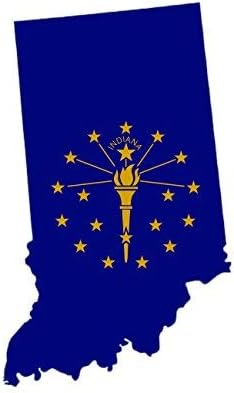 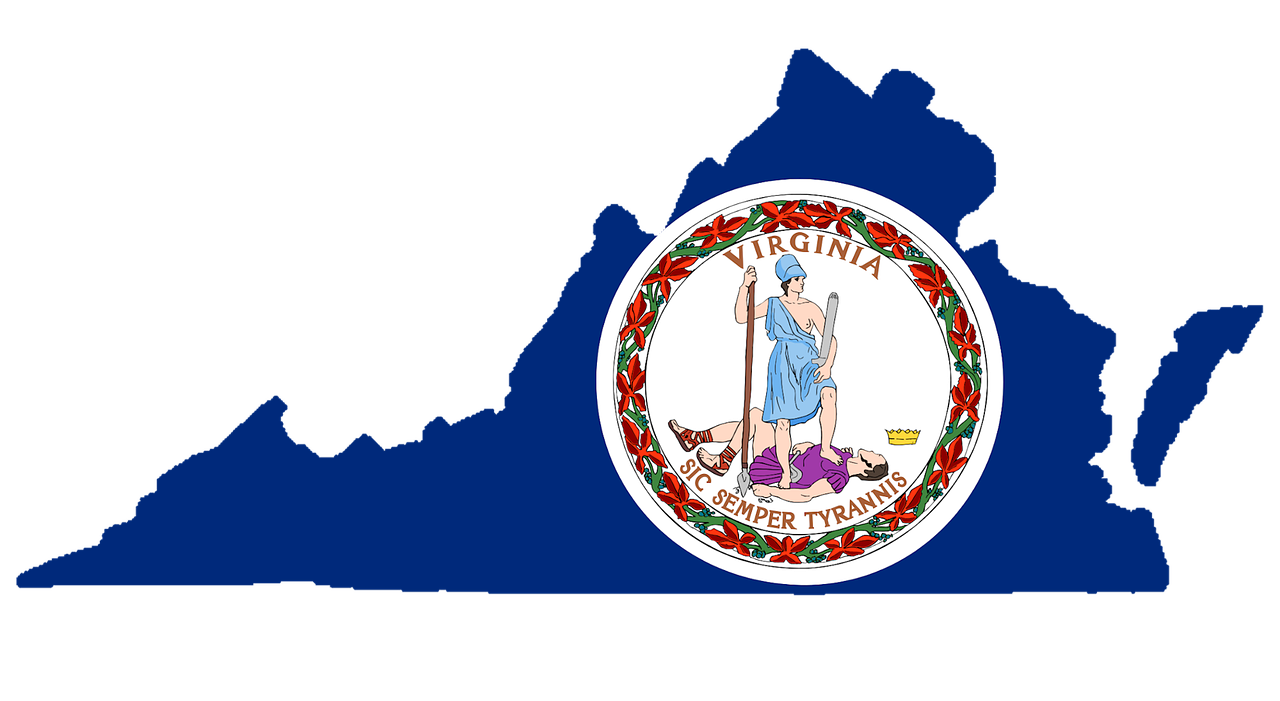 State Funding    Programs
Local Trax Rail Overpass Program 
Indiana is known at the Crossroads of America in part due to the many busy railroad lines that carry trains across the state. In total, Indiana has more than 8,700 at-grade railroad crossings, two thirds of which are public crossings.
To improve safety and reduce crashes, injuries and fatalities at railroad crossings, the Indiana legislature in 2017 passed HB 1002, establishing the Local Trax Rail Overpass Program. The program provided grants to cities and counties for grade separation, crossing closure and other safety enhancement projects at highway-rail intersections. Lawmakers approved $10 million in annual debt service, which amounted to about $125 million for the Local Trax program.
Industrial Rail Service Fund
The program provides grants to assist Class II and III railroads, as well as railroad port authorities, with the maintenance and upgrade of rail infrastructure to better serve existing customers and to promote rail-based business development. 
The fund receives a percentage of the state sales tax (0.031%) which is deposited into the fund quarterly. The fund receives between $3.5 million and $4 million each year.
Grant awards must not exceed 75 percent of the total cost of a project. The railroad contribution may include funds from other state or federal agency. The maximum grant award for a railroad in a fiscal year is $250,000.
State Funding Programs
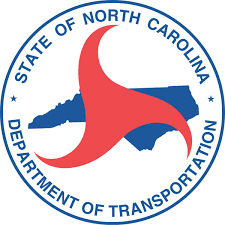 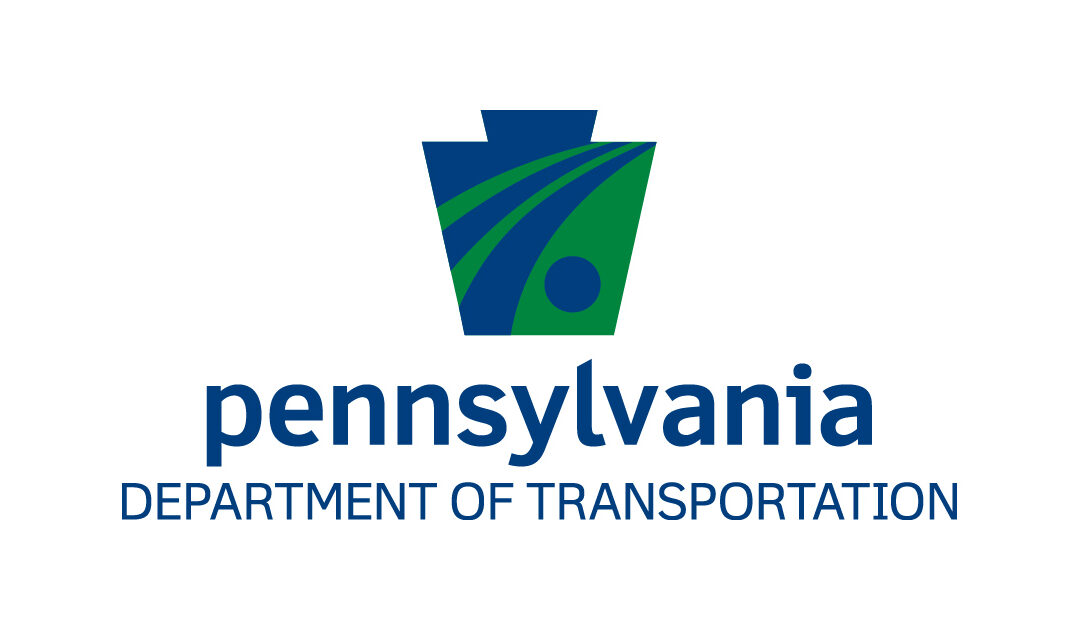 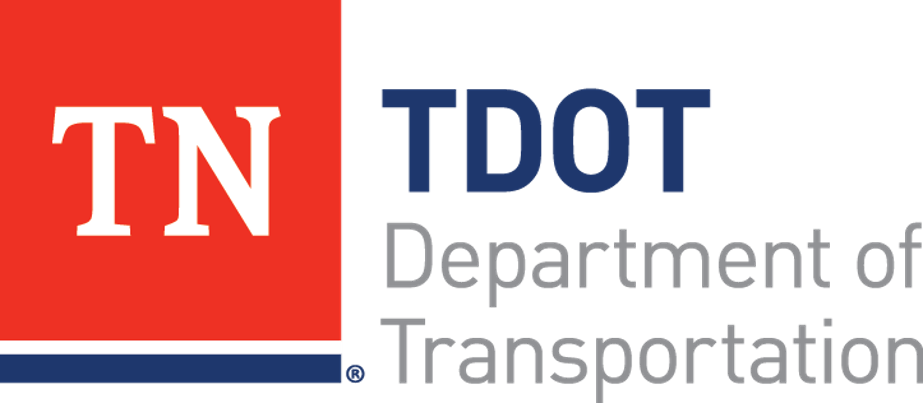 Older Funding - $32.4 Million 
Released in Fiscal Year (FY) 2019 
Percent Under Contract - 87% or $28 Million 
# Projects/Contracts Closed/Completed from  FY 2019, 2020, and 2021 - 45  
Newer Rail Preservation Funding - $85 Million 
Released Beginning in FY 2022 
$85 Million - FY 2022 Tennessee Appropriations Bill 
20 New Projects Started Already in FY 2022
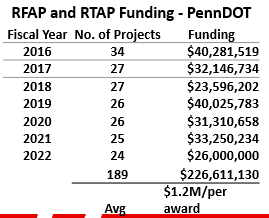 Next Steps